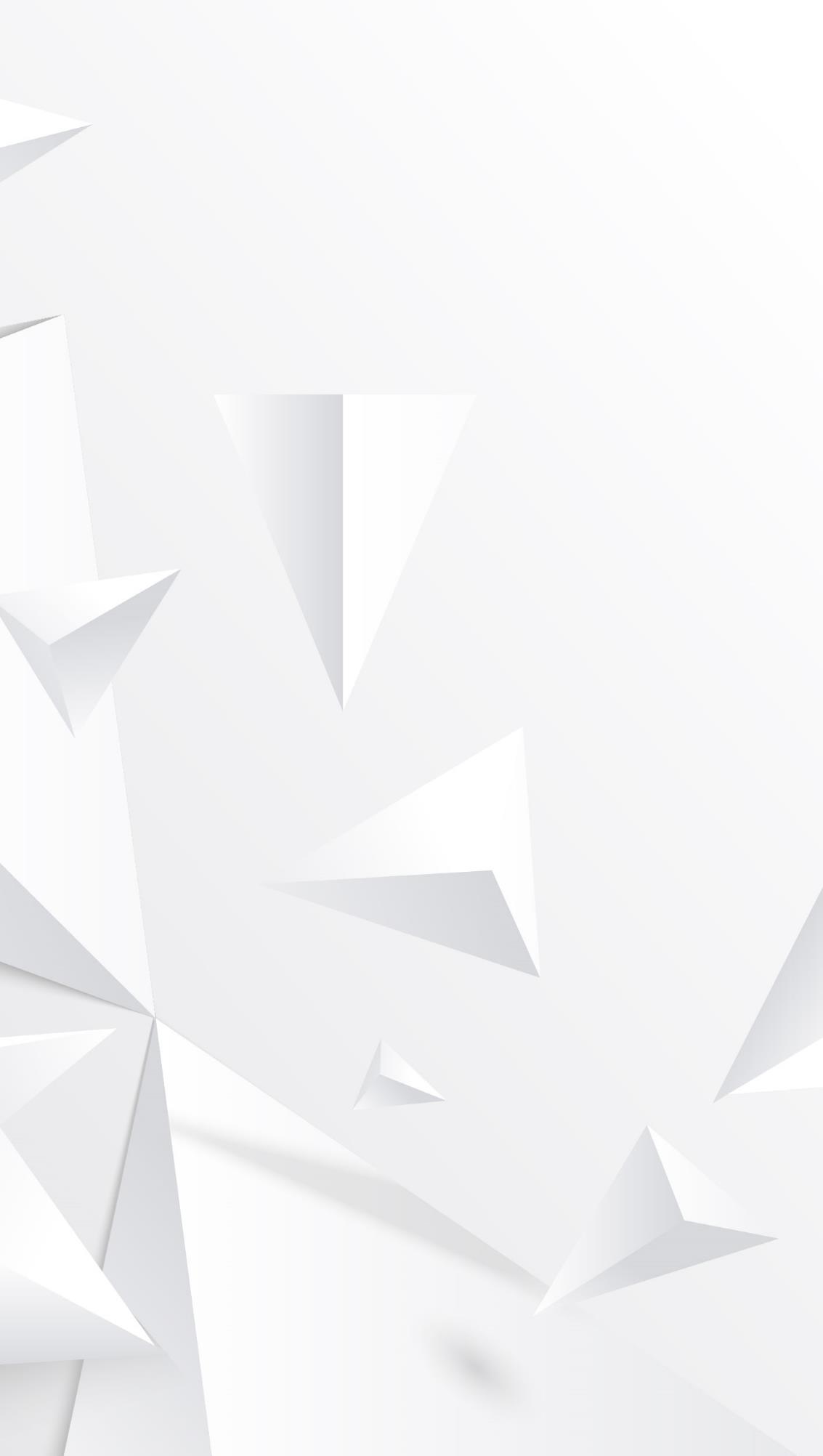 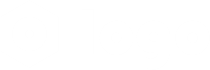 FREE 
PPT TEMPLATES
Insert the Subtitle of Your Presentation
freeppt7.com
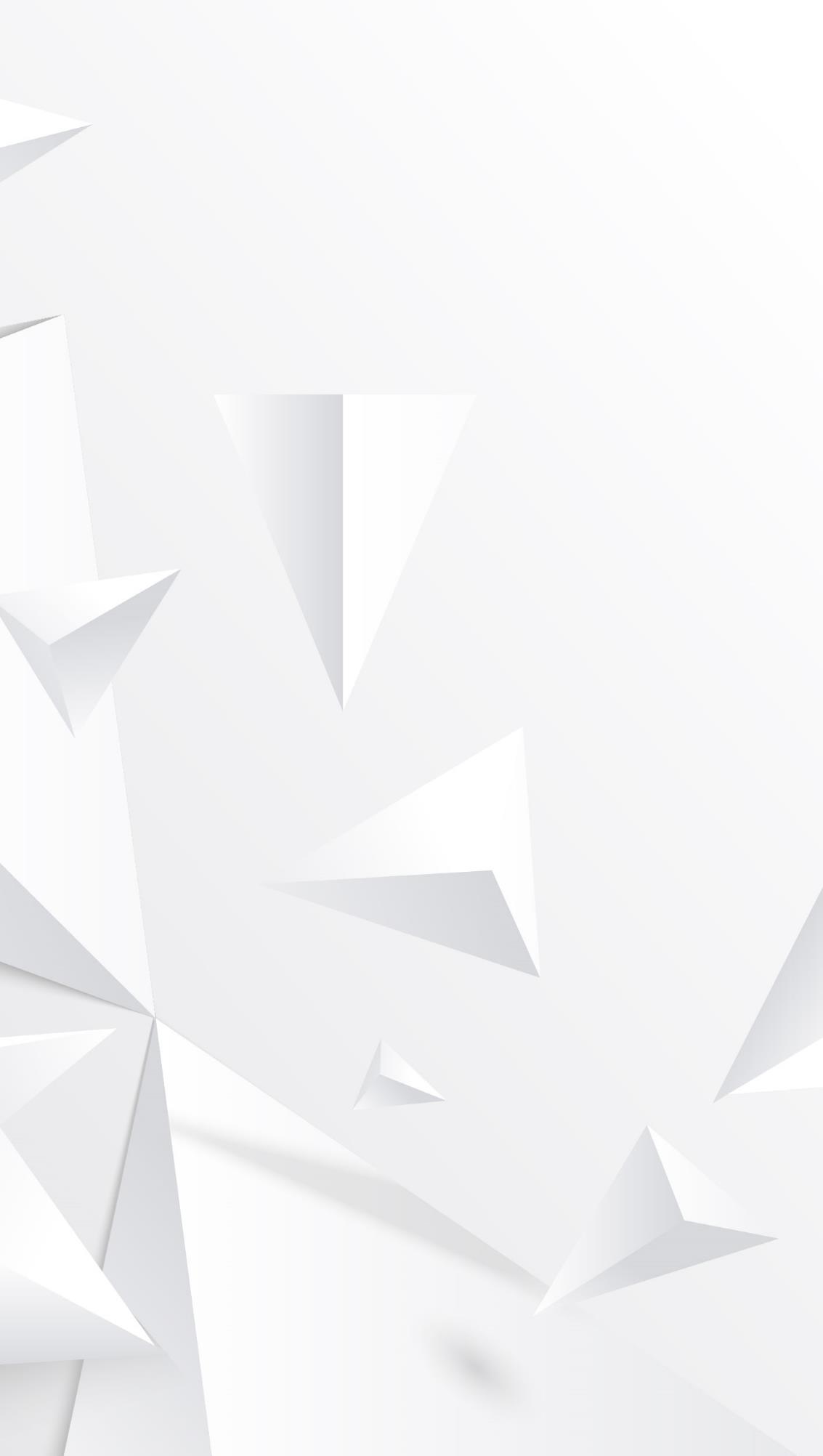 Add title text
Add title text
Add title text
Add title text
1
2
3
4
Click here to add content, content to match the title.
Click here to add content, content to match the title.
Click here to add content, content to match the title.
Click here to add content, content to match the title.
CONTENTS
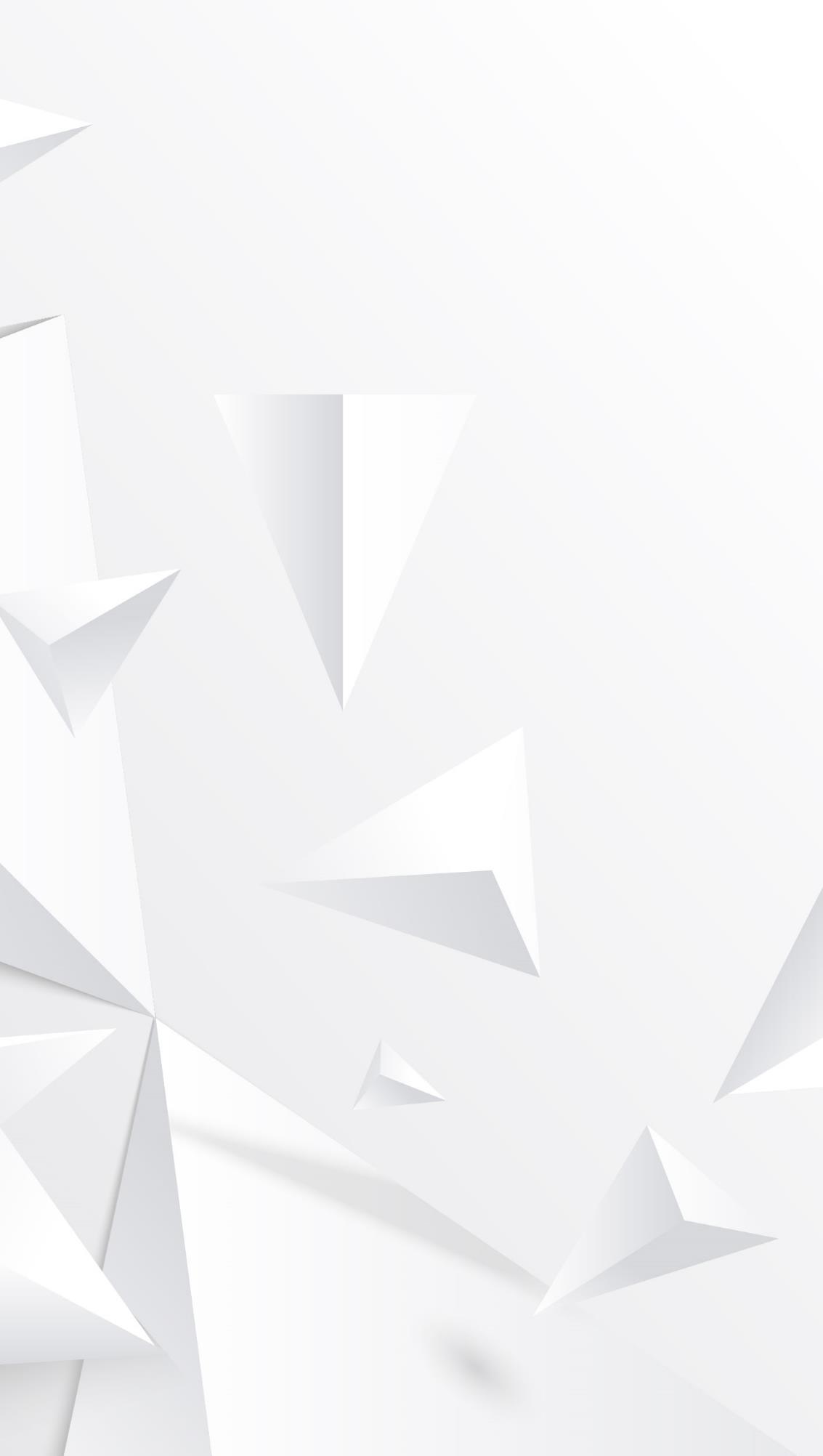 01
Add title text
Click here to add content, content to match the title.
PART 01
√
Add title text
Click here to add content, content to match the title.
√
Add title text
Click here to add content, content to match the title.
PART 01
Add title text
Add title text
Add title text
Add title text
Add title text
Click here to add content, content to match the title.
Click here to add content, content to match the title.
Click here to add content, content to match the title.
Click here to add content, content to match the title.
Click here to add content, content to match the title.
2026
2027
2028
2029
2030
PART 01
√
Add title text
Click here to add content, content to match the title. ，Click here to add content, content to match the title.
Add title text
PART 01
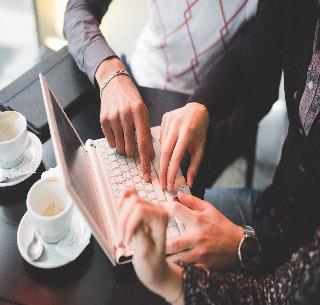 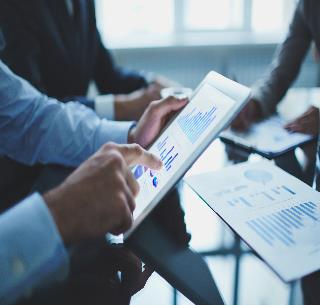 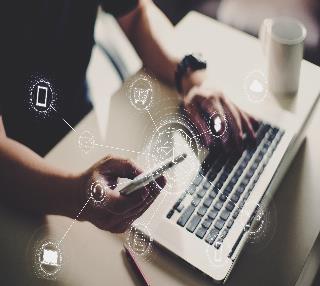 Add title text
Add title text
Add title text
Click here to add content, content to match the title.
Click here to add content, content to match the title.
Click here to add content, content to match the title.
02
01
03
PPT下载 http://www.1ppt.com/xiazai/
PART 01
Project Name New York
35%
√
Add title text
Click here to add content, content to match the title.
Project Name Rome
62%
√
Add title text
Click here to add content, content to match the title.
Project Name Tokio
57%
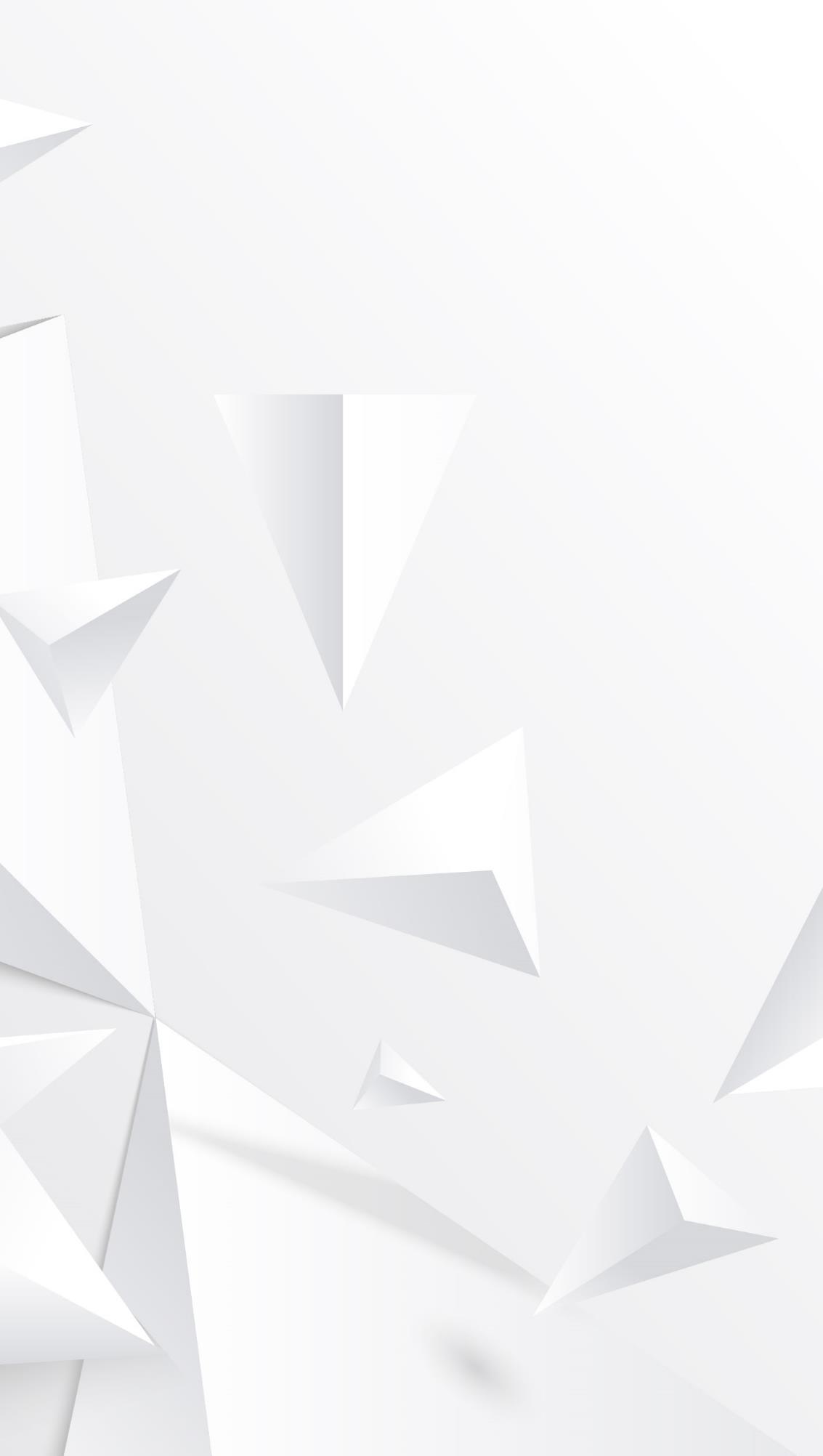 02
Add title text
Click here to add content, content to match the title.
PART 02
100%
A
88%
B
75%
C
58%
D
45%
E
30%
F
Click here to add content, content to match the title. ，Click here to add content, content to match the title.
PART 01
Add title text
Add title text
Add title text
Add title text
Click here to add content, content to match the title.
Click here to add content, content to match the title.
Click here to add content, content to match the title.
Click here to add content, content to match the title.
PART 02
Add title text
Add title text
Click here to add content, content to match the title
Click here to add content, content to match the title.
PART 02
Click here to add content, content to match the title.
A
Click here to add content, content to match the title.
B
Click here to add content, content to match the title.
C
D
Click here to add content, content to match the title.
E
Click here to add content, content to match the title.
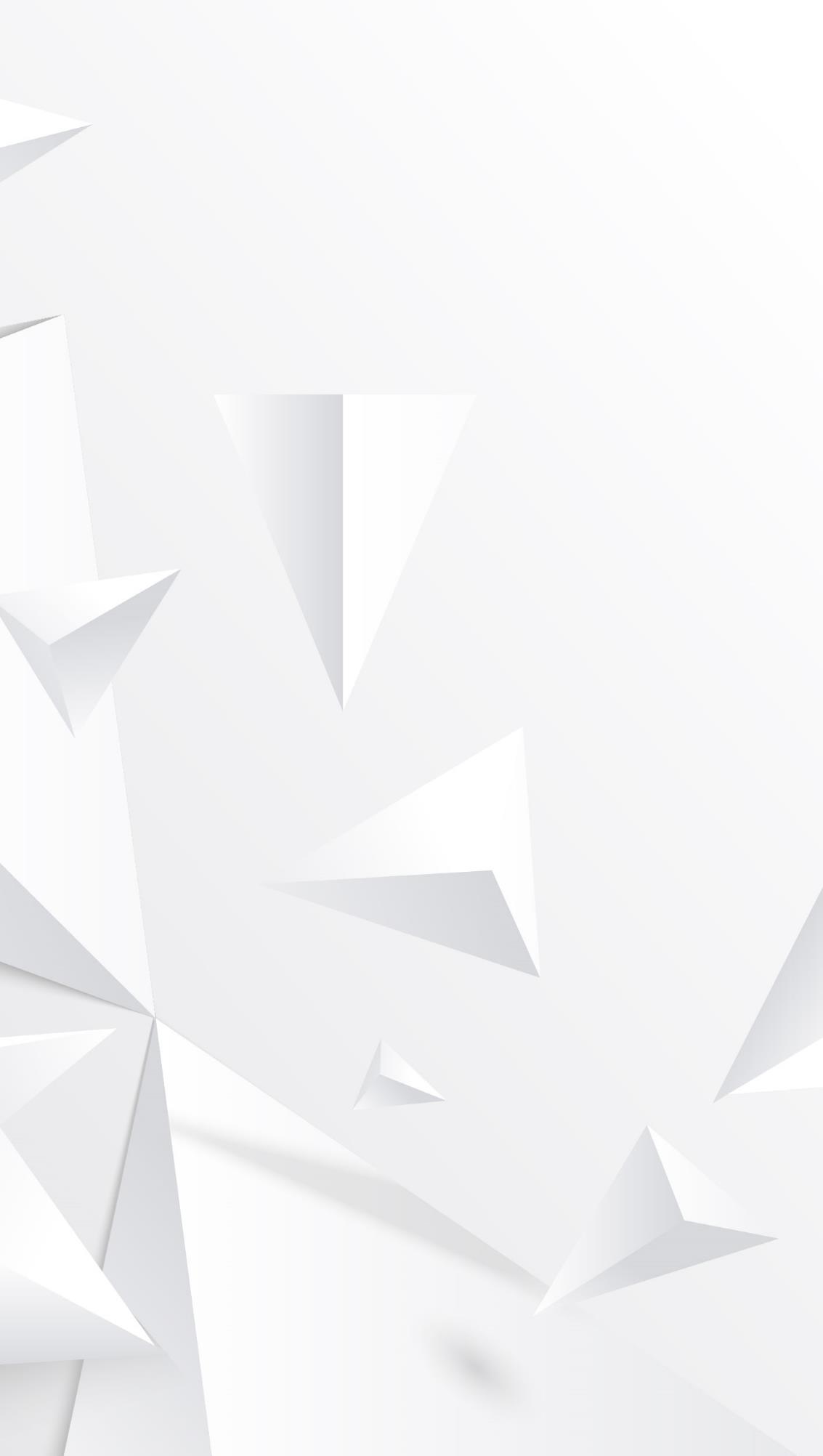 03
Add title text
Click here to add content, content to match the title.
PART 03
Add title text
63%
Click here to add content, content to match the title.
35%
双击添加文字
84%
Add title text
67%
Click here to add content, content to match the title.
PART 03
LOREM
LOREM
LOREM
Click here to add content, content to match the title.
Click here to add content, content to match the title.
Click here to add content, content to match the title.
PART 03
Add title text
Add title text
Add title text
Add title text
Click here to add content, content to match the title.
Click here to add content, content to match the title.
Click here to add content, content to match the title.
Click here to add content, content to match the title.
PART 03
Add title text
Add title text
Add title text
Add title text
Click here to add content, content to match the title.
Click here to add content, content to match the title.
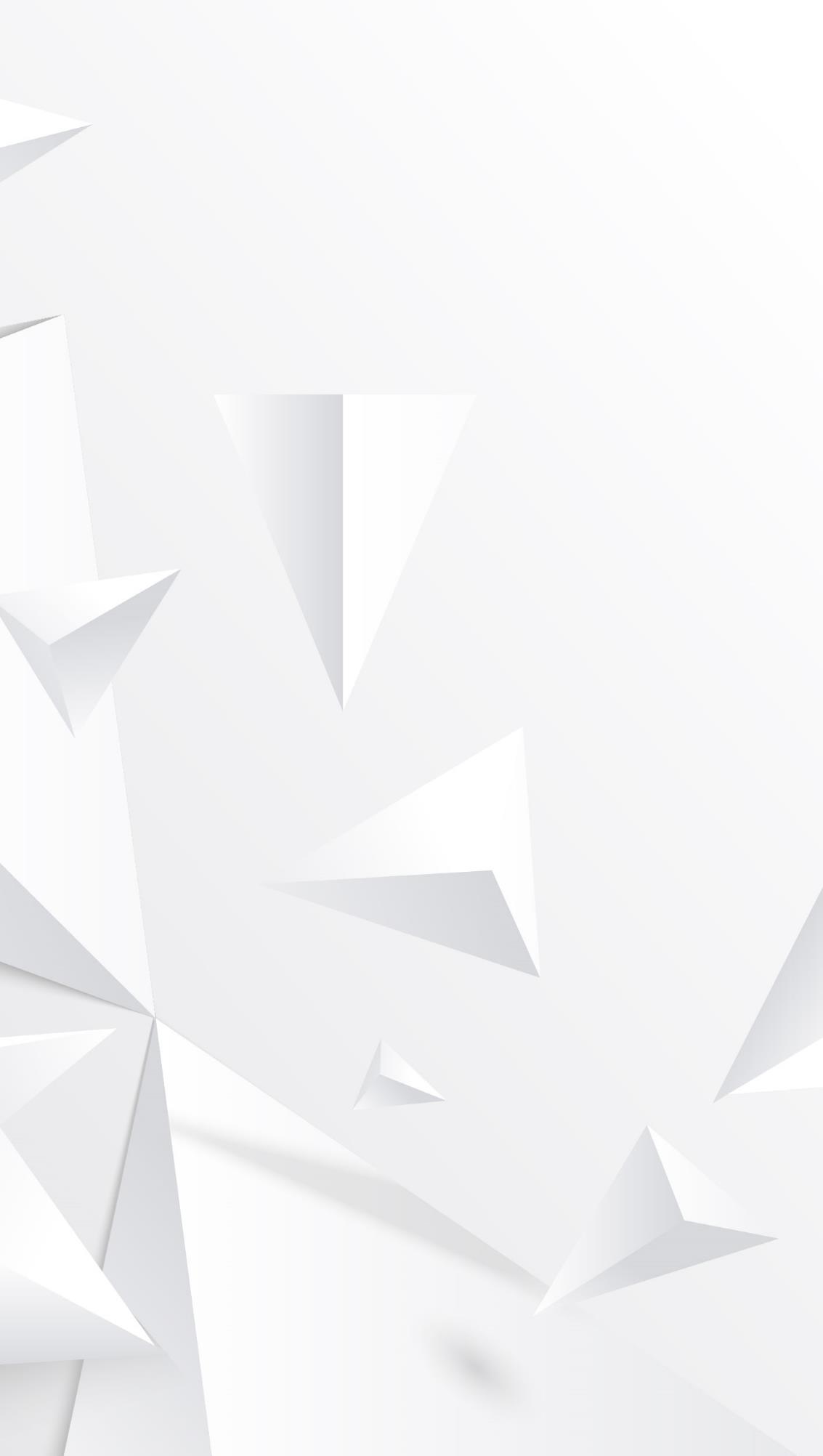 04
Add title text
Click here to add content, content to match the title.
PART 04
Add title text
Add title text
Add title text
Add title text
Click here to add content, content to match the title.
Click here to add content, content to match the title.
Click here to add content, content to match the title.
Click here to add content, content to match the title.
1
2
PART 04
Add title text
Add title text
Click here to add content, content to match the title.
Click here to add content, content to match the title.
20%
40%
65%
75%
85%
Fact One
Two
Three
Four
Five
PART 04
Add title text
Click here to add content, content to match the title. 。
Click here to add content, content to match the title. 。
Click here to add content, content to match the title. 。
PART 04
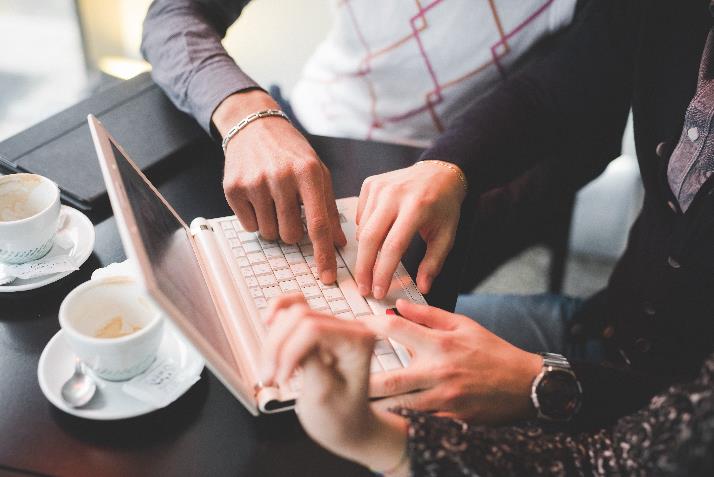 Add title text
01
Add title text
02
03
Add title text
Add title text
04
Add title text
Click here to add content, content to match the title. Click here to add content, content to match the title.
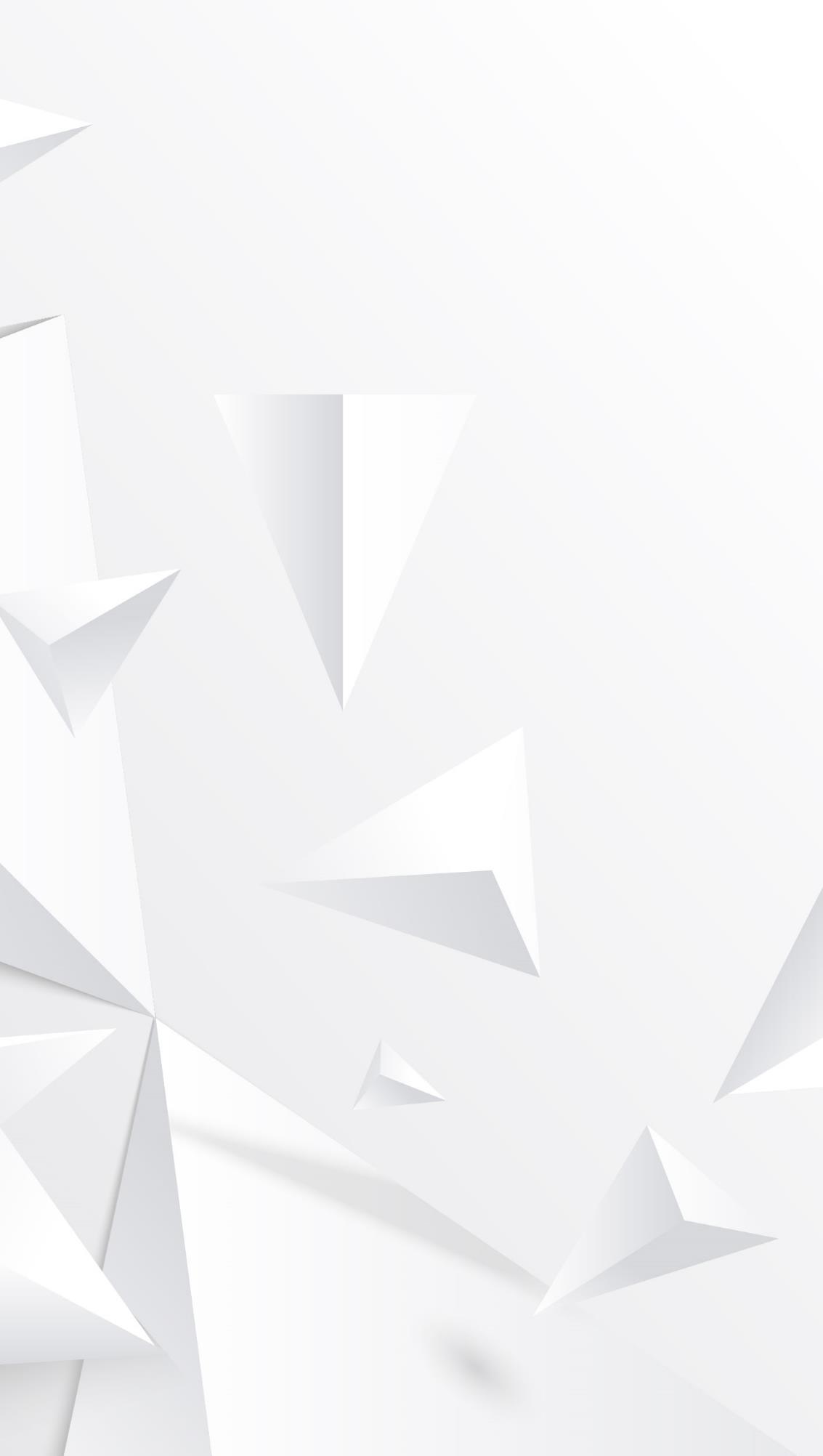 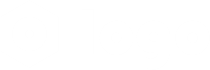 THANKS
freeppt7.com
Fully Editable Icon Sets: A
Fully Editable Icon Sets: B
Fully Editable Icon Sets: C